7. BILI SMO…
…u posjeti franjevačkim knjižnicama u Vukovaru, Iloku i Šarengradu!
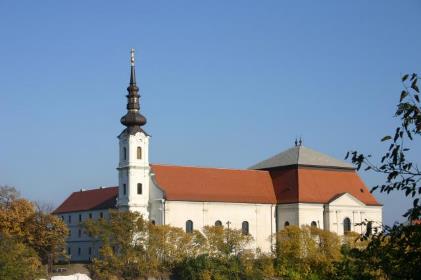 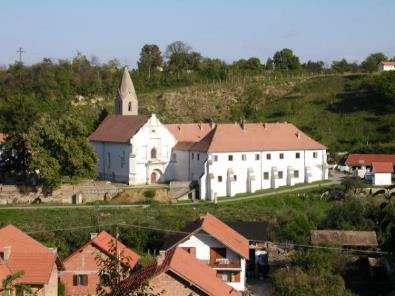 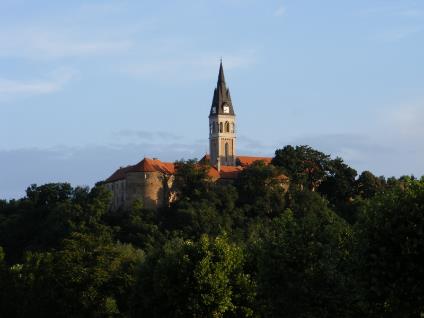 22.11.2014.
Krenuli smo…
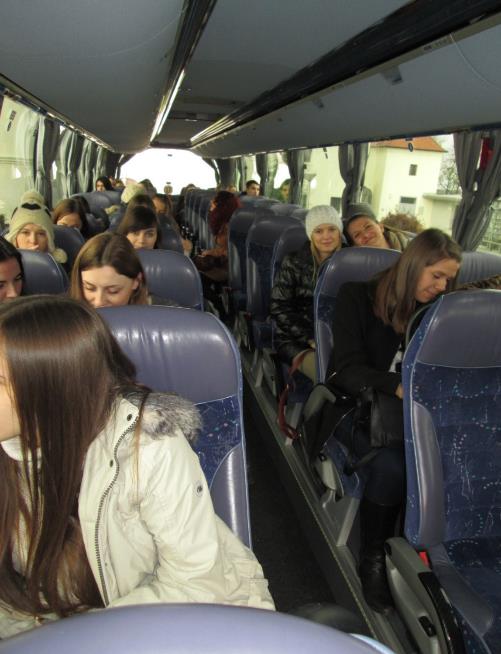 Franjevačka knjižnica „Fra Marko Kurlot” u samostanu i crkvi sv. Filipa i Jakova u Vukovaru
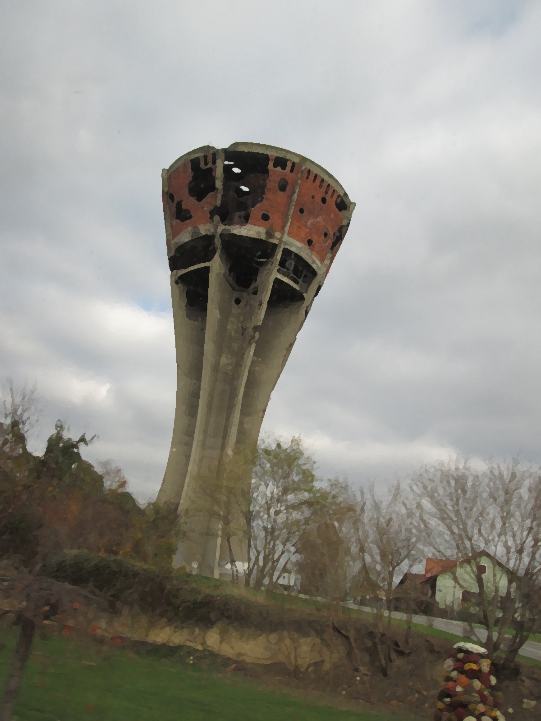 Ima jedan grad, oduvijek mi drag,
ima jedan hrast slavonski,
ima jedan grad, svakom srcu drag,
ima jedan div hrvatski…
Vukovar, Vukovar 
stoji dok proticu vode Dunavske!
Vukovar, Vukovar 
gori na braniku svoje Hrvatske!
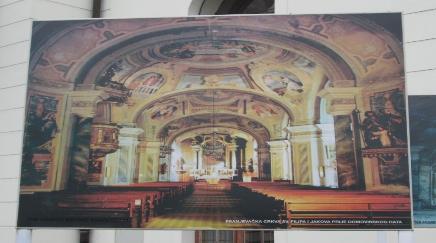 Dolazak u dvorište samostana
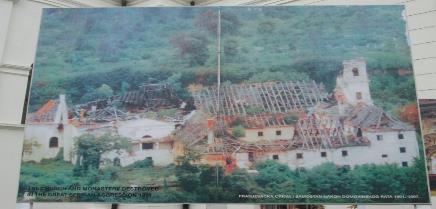 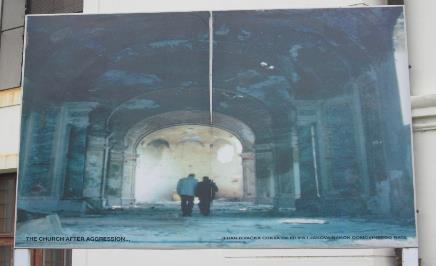 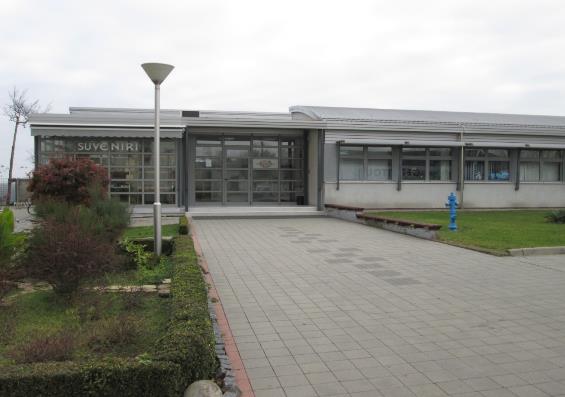 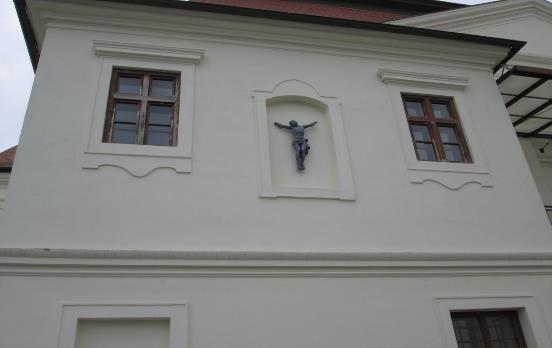 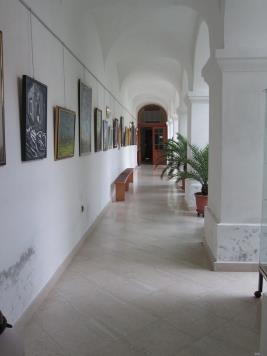 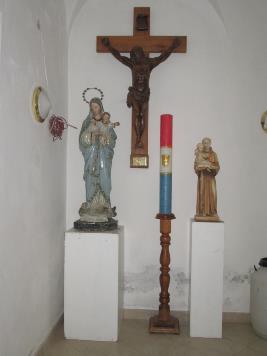 Naš gvardijan upoznao nas je s poviješću crkve i knjižnice, a pogotovo se osvrnuo na razdoblje Domovinskog rata i mirne reintegracije.
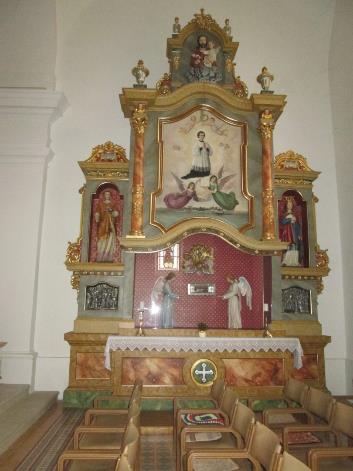 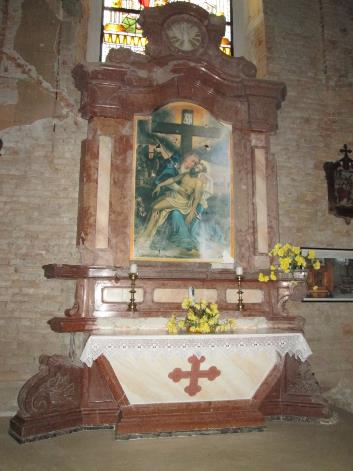 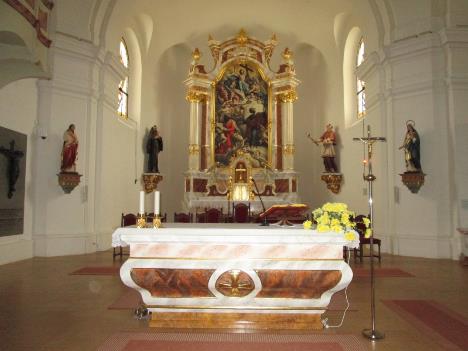 Spomen na vukovarska stradanja
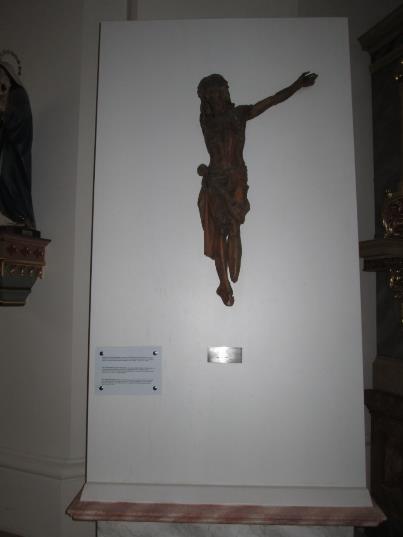 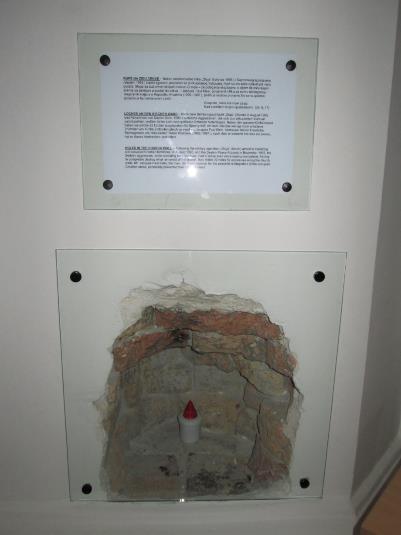 Knjižnica je dobila ime po fra Marku Kurlotu, najzaslužnijem spasitelju vukovarskog knjiškog i kulturnog blaga.
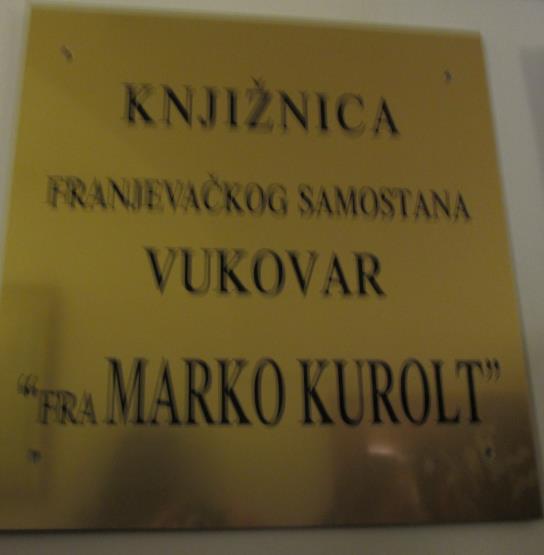 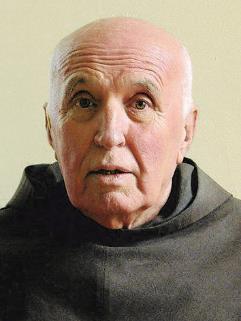 „Ranjene knjige”
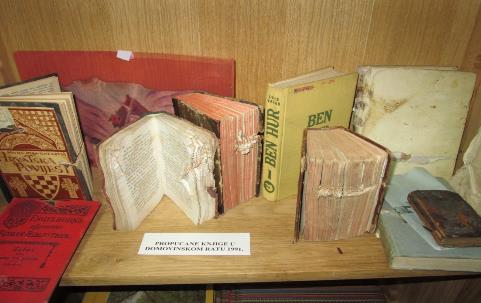 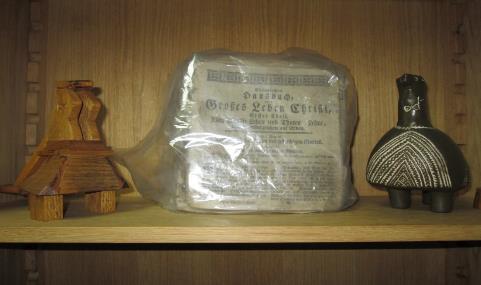 Vukovarska samostanska knjižnica jedna je od najvrjednijih starih knjižnica u Hrvatskoj.
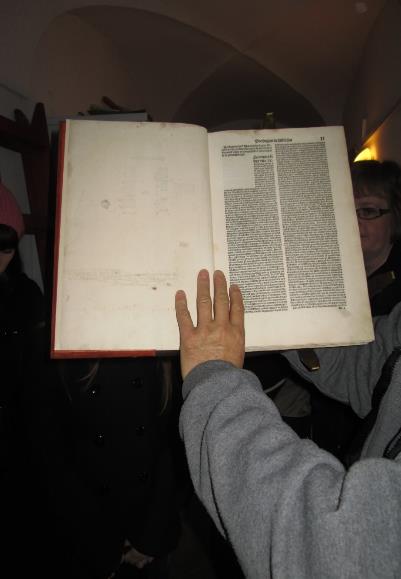 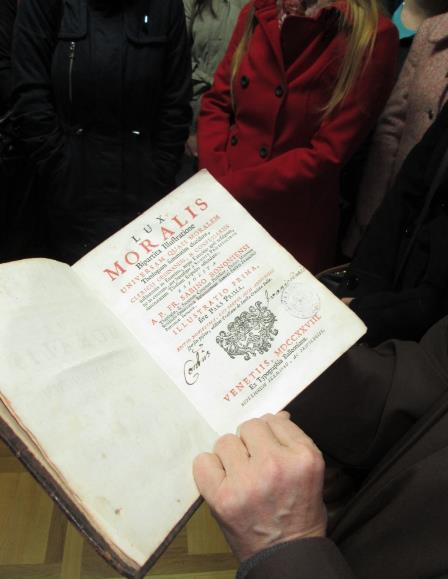 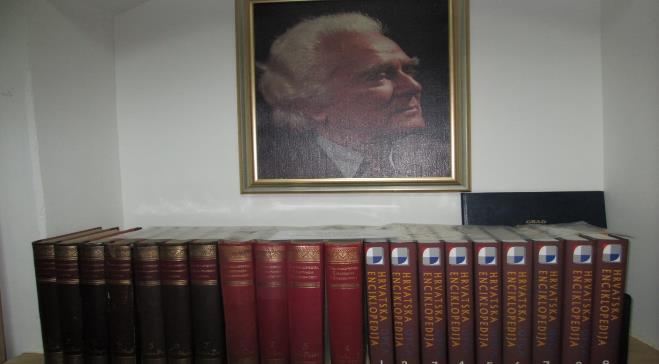 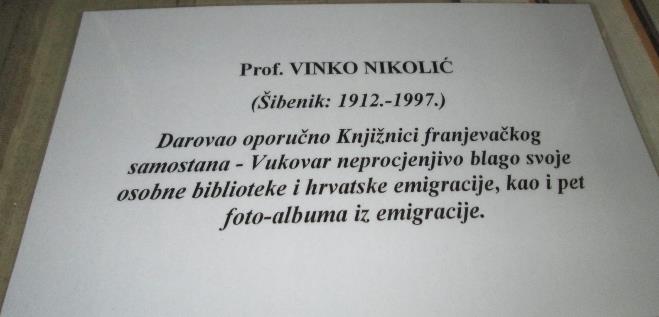 Knjižnica obiluje i novijim naslovima…
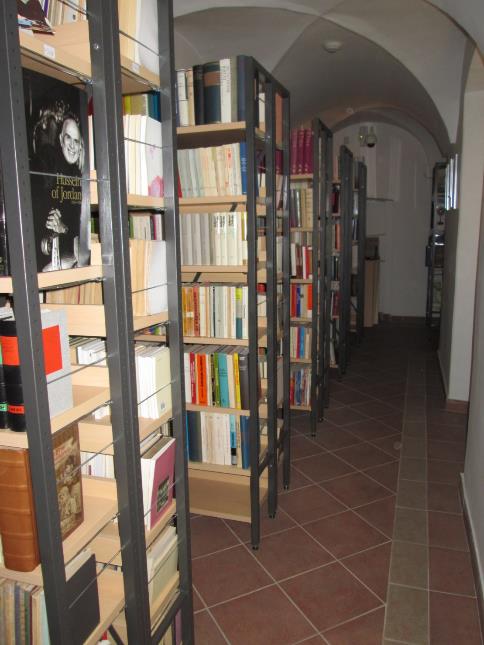 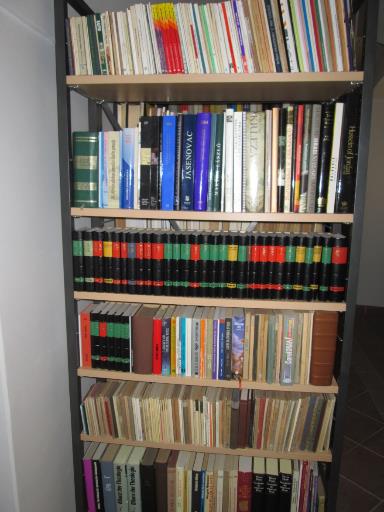 Kratki obilazak samostanskog posjeda 
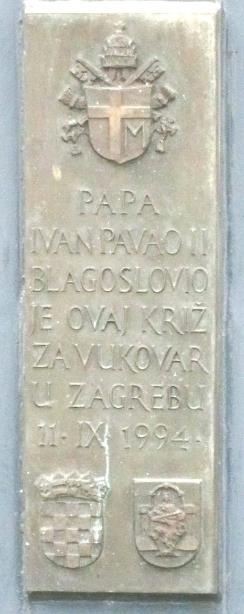 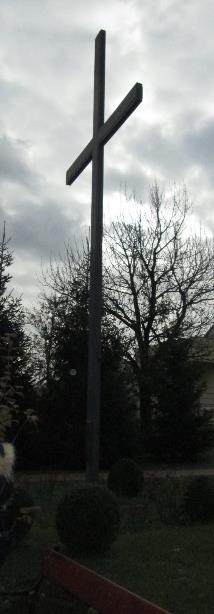 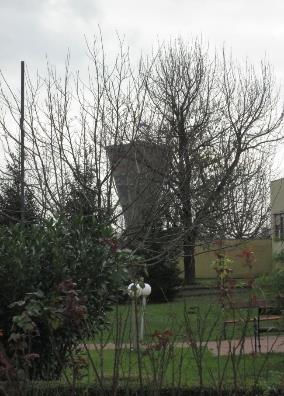 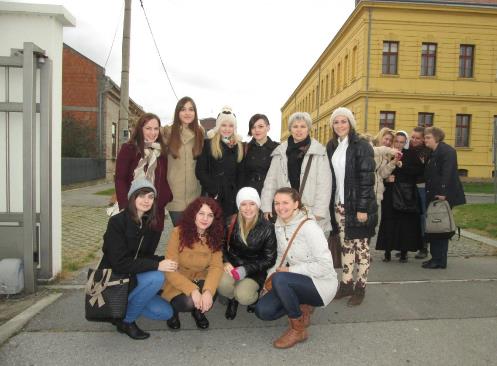 Franjevačka knjižnica crkve sv. Ivana Kapistrana u Iloku
Došli smo u Ilok…
…ali prvo idemo popiti kavicu! 
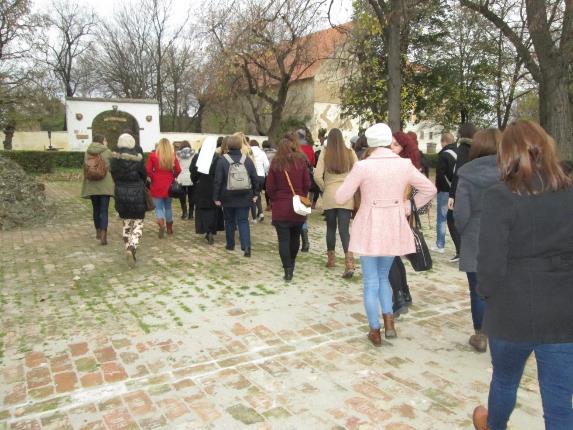 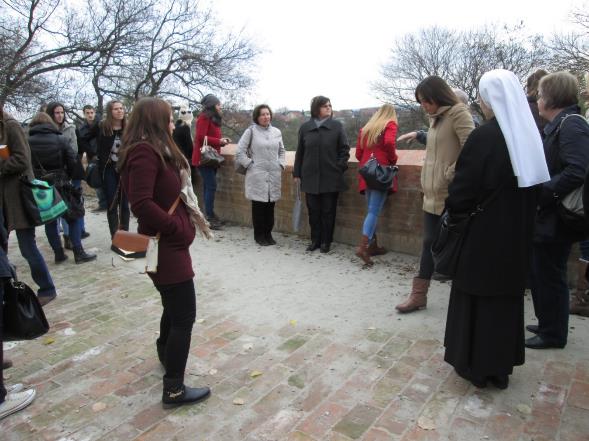 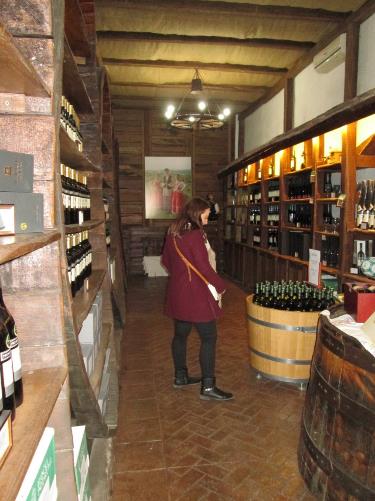 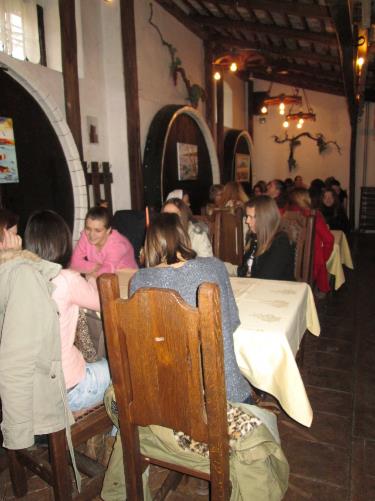 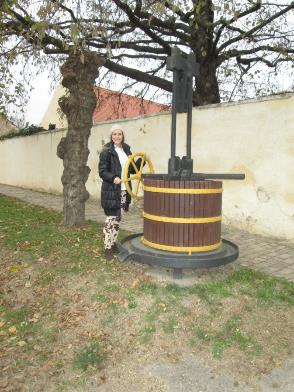 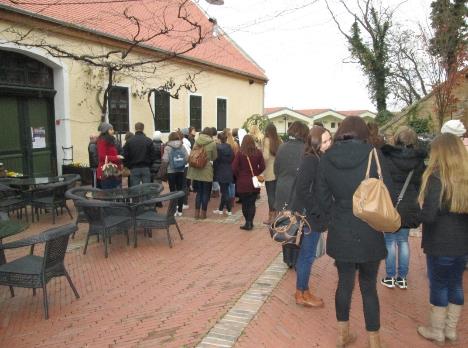 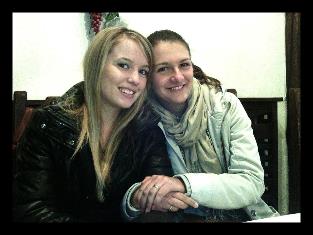 Lijepo li je prošetati nocuKraj Dunava kad Ilok spavaI u hodu slušati Dunav voduŠto se valja il otpozdravlja!Hvala tebi od starine gradeŠto nam cuvaš srijemske vinogradeI u njima pudarice mladeZa becare vinske podrumare!Ispod starih ilockih zidinaDunavac se zazelio vinaPa je Dunav vodu rastocioIloku se tako priblizio!
Crkva sv. Ivana Kapistrana
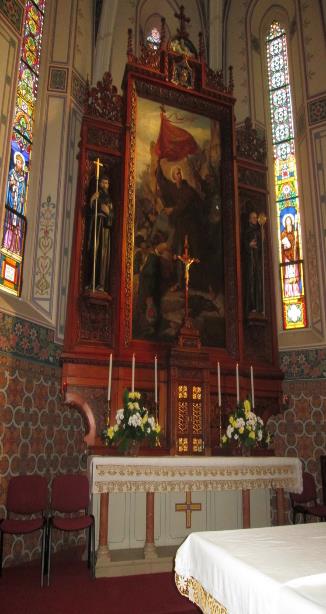 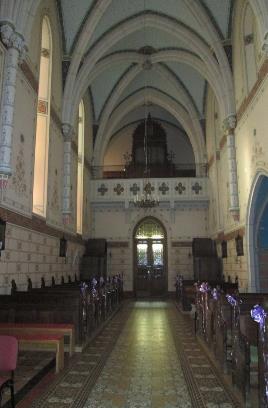 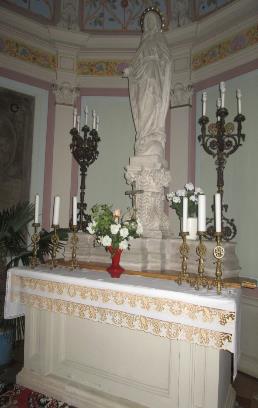 Knjižnica 
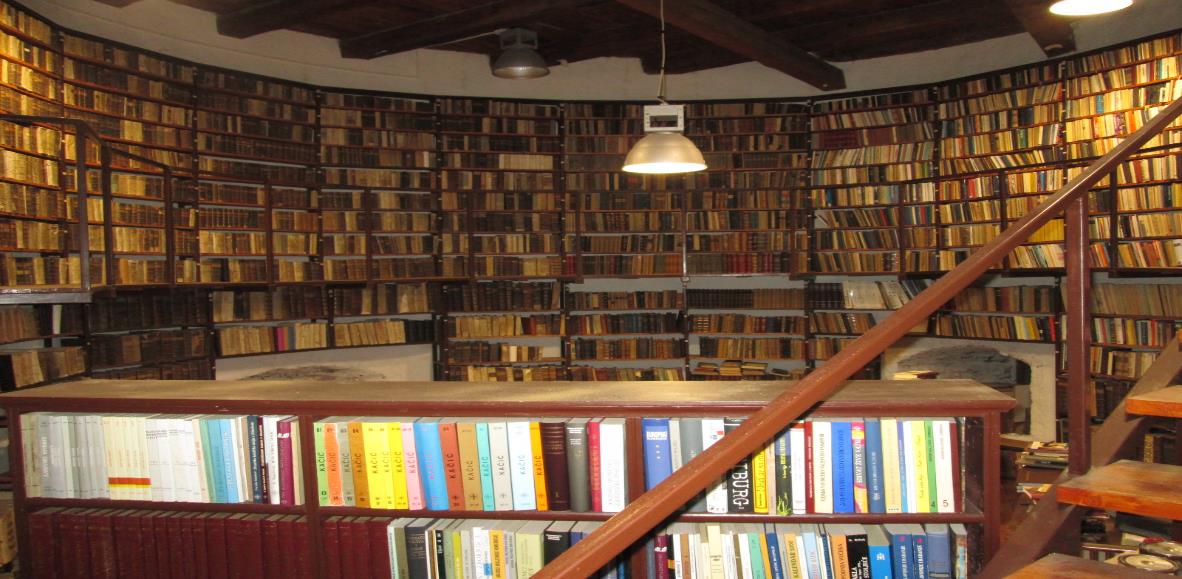 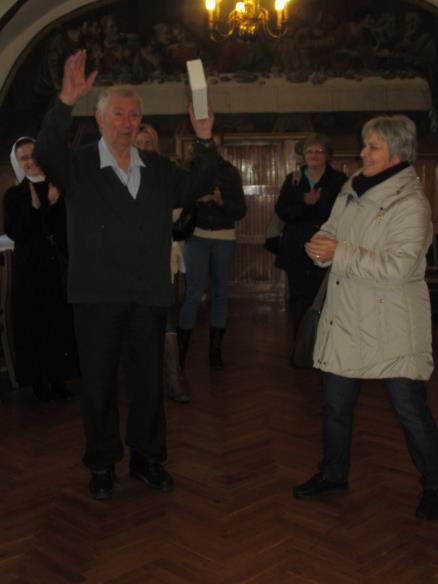 Došli smo s poklonom i razveselili gvardijana…
Slike Stanka Zubovića (o sv. Ivanu Kapistranu)
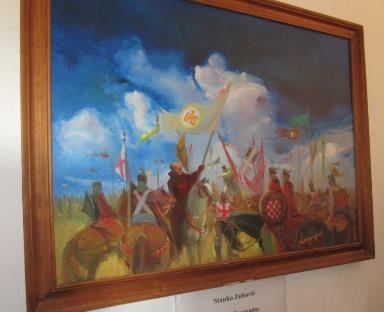 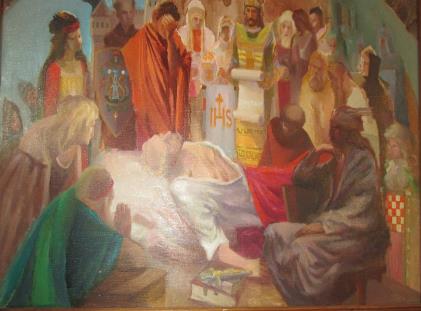 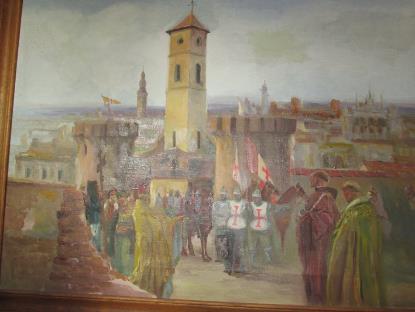 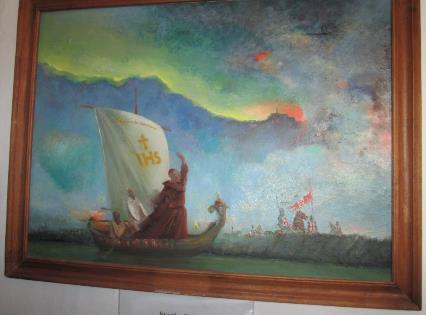 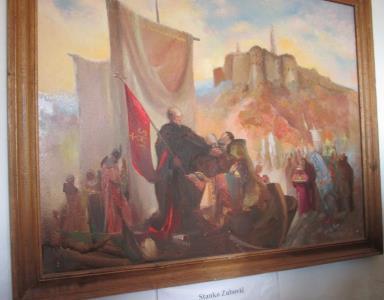 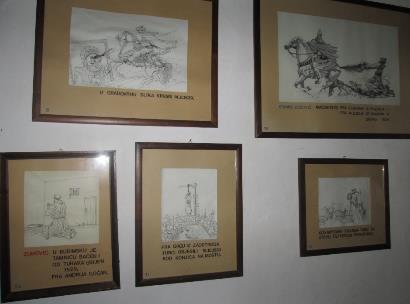 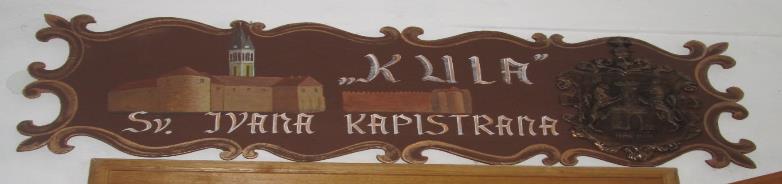 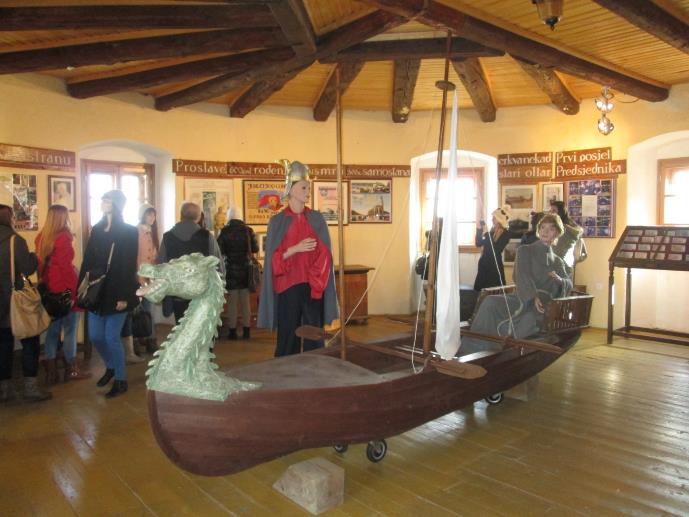 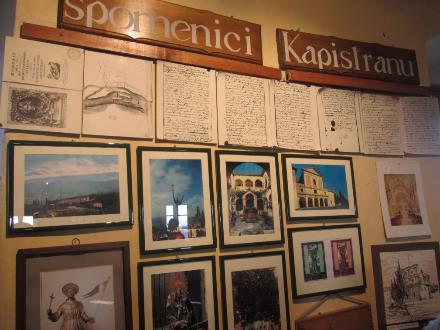 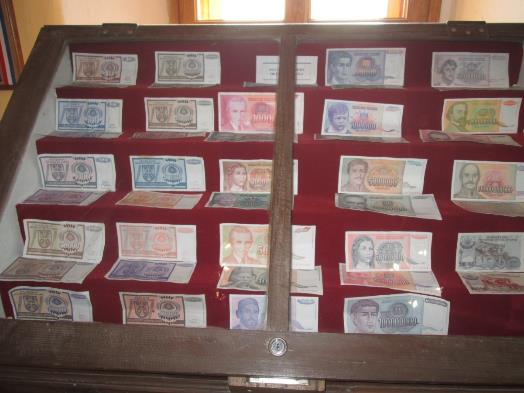 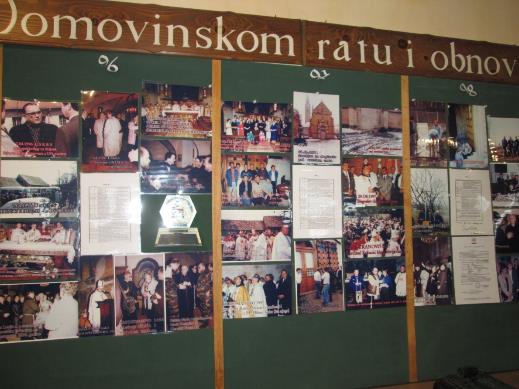 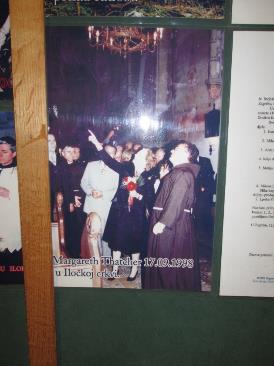 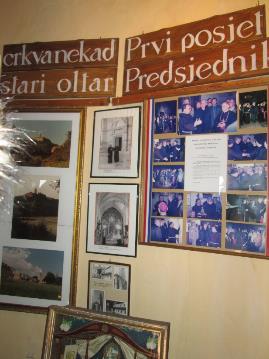 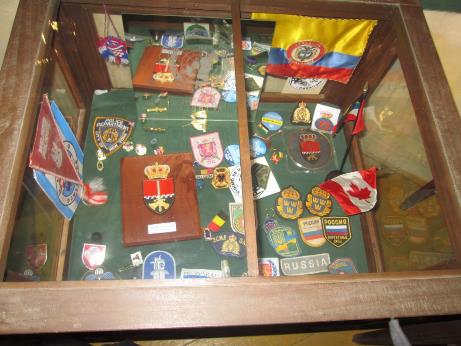 Na lijepom plavom Dunavu…
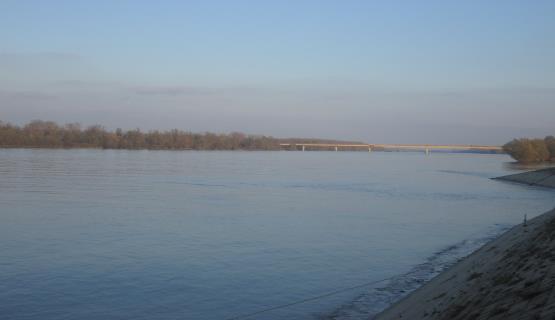 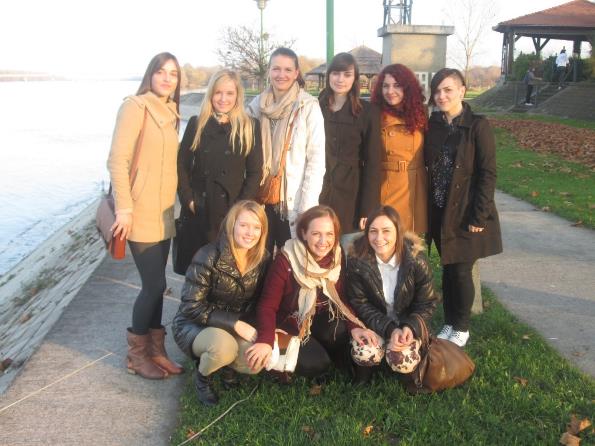 Na Principovcu
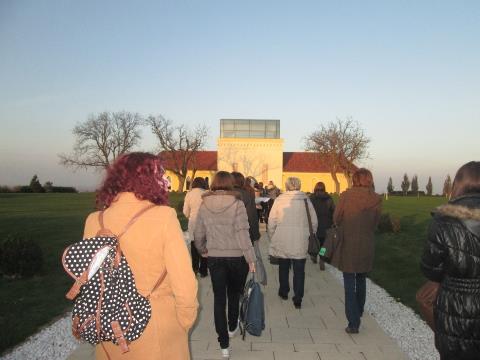 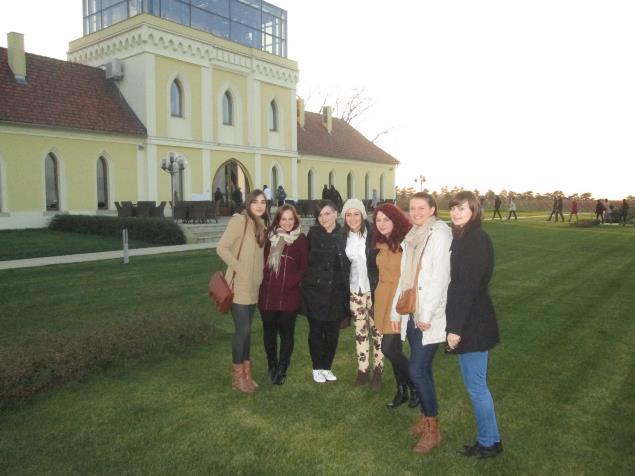 Divan je kićeni Srijem…
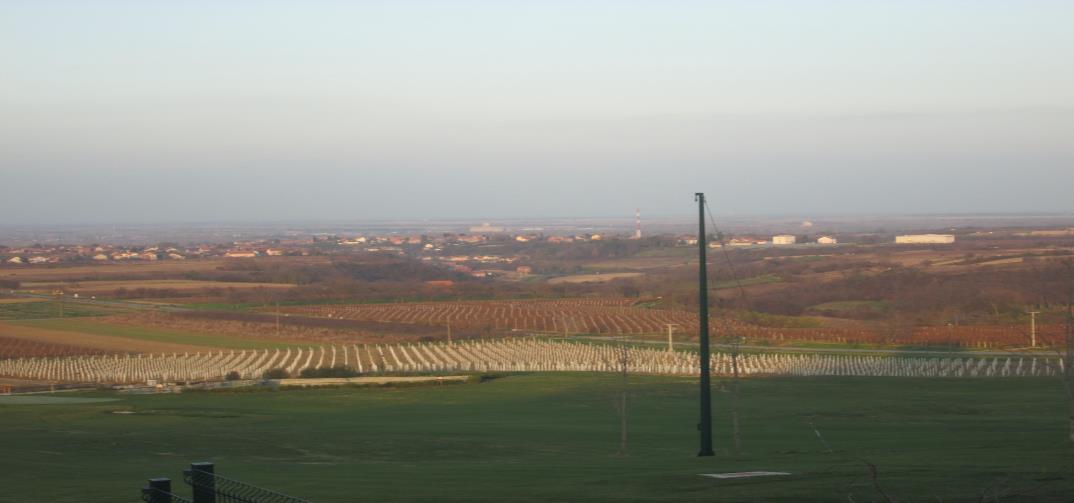 Franjevačka knjižnica crkve sv. Petra i Pavla u Šarengradu
Crkva sv. Petra i Pavla
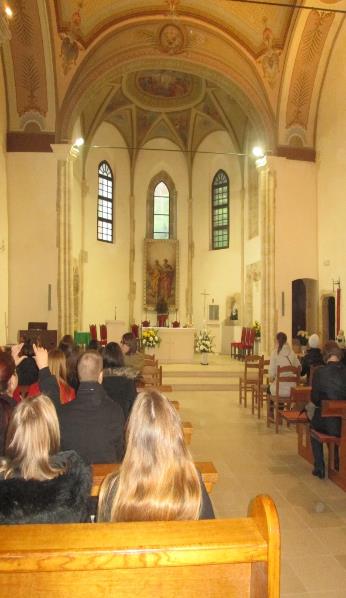 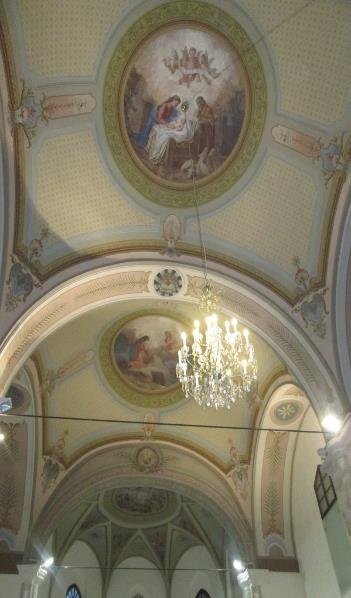 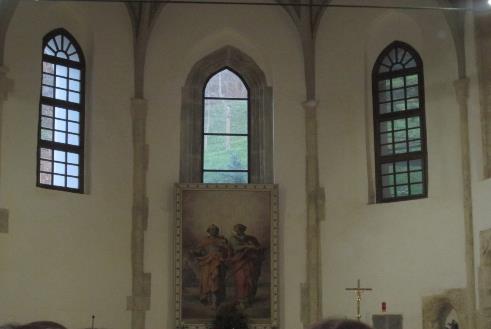 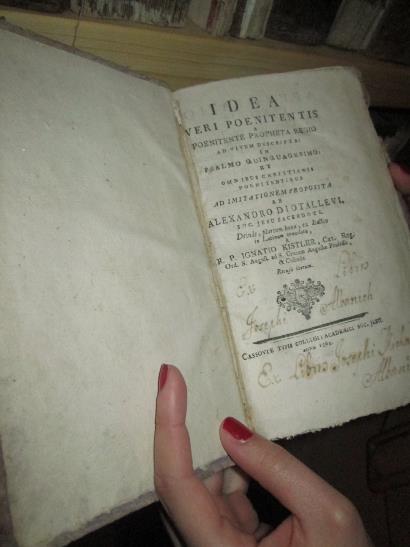 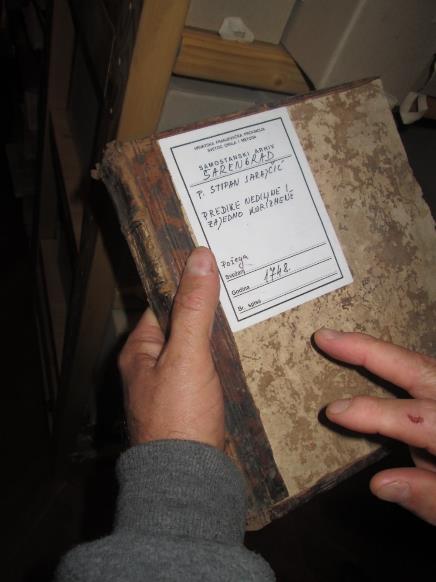 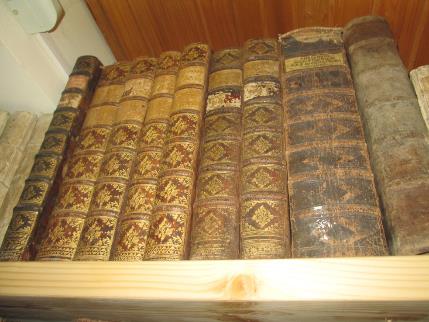 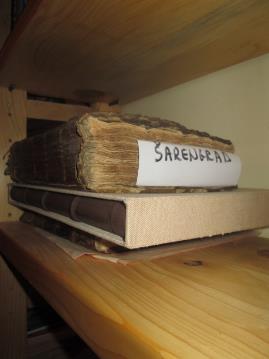 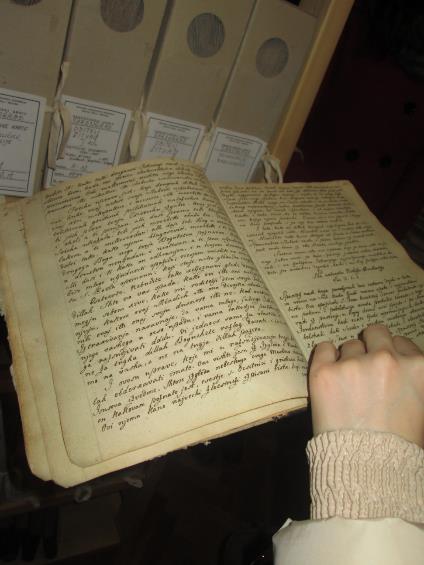 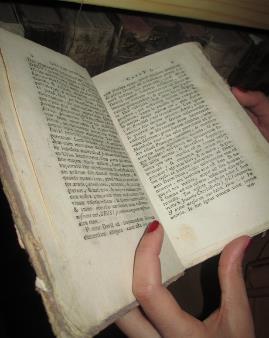 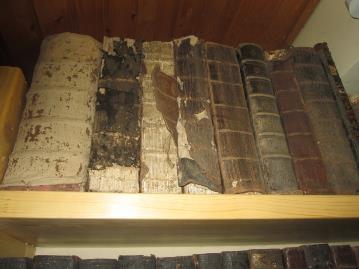 Pala je noć i došao je kraj našem malom putovanju…
…pa moramo pozdraviti plavi Dunav i kićeni Srijem do nekog drugog puta! 
H v a l a :
Filozofskom fakultetu u Osijeku
red. prof. dr. sc. Zlati Šundalić
prof. dr. sc. Ljiljani Kolenić
fratrima iz Vukovara, Iloka i Šarengrada